Wer sind wir?
International Office: Kerstin Unger 
Leonardo-Büro Sachsen: Thorsten Poppinga 

Ψ- ERASMUS Tutorinnen: Eva Helminger & Julia Vogel (Testimonial) 
Ψ- ERASMUS Koordinator:in: Philipp Kruse & Judith Josupeit
Fakultätsspezifische Informationen  ERASMUS
Bewerbungsdeadline für WiSe 24/25 und SoSe 25: 15.03.2024
Ansprechpartner:innen Fakultät Psychologie
Erasmus Koordinator:in: 
Judith Josupeit
Philipp Kruse
 Umfassende fachliche Beratung vor/während dem Aufenthalt (z.B. Kurswahl, Learning Agreement)

Erasmus Tutor:innen:
Julia Vogel
Eva Maria Helminger
 Allgemeine Beratung (Erasmus Sprechstunde nach Vereinbarung)
Partneruniversitäten Fakultät Psychologie
Finnland: Espoo
Dänemark: Aarhus
Irland: Limerick
Polen: Katowice, Warschau
Tschechien: Olomouc
Frankreich: Bordeaux, Toulouse, Grenoble
Österreich: Graz, Wien
Schweiz: Bern
Griechenland: Thessaloniki
Portugal: Lissabon, Evora
Spanien: Madrid, Palma de Mallorca
Zypern: Nicosia
Bewerbungsprozess fakultätsspezifische Besonderheiten
Bewerbung über Mobility Online Portal
Einzureichende Unterlagen:
Sprachnachweise
Tabellarischer Lebenslauf
Nachweis über akademische Leistungen
Motivationsschreiben
Entwurf des Learning Agreements
1. Sprachnachweise
Erforderliches Sprachniveau abhängig von Universität und angestrebter Kurswahl
Akzeptierte Sprachzertifikate:
Abiturzeugnis; nicht älter als 2 Jahre, ideal mit Angabe des Sprachniveaus
TUD Zertifikate, TUDIAS , Sprachkurse im Ausland, TOEFL-Test und andere akkreditierte Tests; nicht älter als 2 Jahre
lebenslang gültige Zertifikate wie DELF
Schein zum Pflichtmodul „Einführung in die Berufs- und Wissenschaftssprache Englisch“
Gültigkeit des Sprachzertifikats:
i.d.R. 2 Jahre; dann pro Jahr um eine Stufe herabgesetzt (z.B. 3 Jahre altes C1  B2)
2. Tabellarischer Lebenslauf
Bisheriger Werdegang (auf Vollständigkeit achten)
Tipp: 
Erwähnen Sie ehrenamtliches und gesellschaftliches Engagement oder geleistete Freiwilligenarbeit
3. Nachweis akademischer Leistungen
I.d.R. vom Prüfungsamt digital signiertes, aktuelles Transcript of Records (keine Übersetzung erforderlich)
1. Mastersemester: Kopie des Bachelorzeugnisses
4. Motivationsschreiben
kurze Anrede an den zuständige/n Koordinator/Koordinatorin 
Beweggründe für diese Uni (oder bei keiner Präferenz für alle Wünsche)
Vorbereitung für den Aufenthalt (z.B. Sprachkurs in Landessprache)
Fachliche Schwerpunkte an Partneruniversität
Aktivitäten/Verbindungen zum Zielland 
Interkulturelles Wissen 
Motivation & Begründung
5. Entwurf des Learning Agreements
Mind. für Erstwunsch 
Umfang 30 ECTS pro Semester 
Mind. die Hälfte der ECTS Psychologie (nahe) Module 
Unterschrift von Koordinator:in noch nicht notwendig
Kriterien bei der Auswahl
Vollständigkeit der Bewerbungsunterlagen
Sprachkenntnisse
Motivation & Begründung
Akademische Leistung
Ehrenamtliches/gesellschaftliches Engagement
Interkulturelles Wissen und Vorbereitung für den Aufenthalt an der Gastuni
Zeit für Ihre Fragen
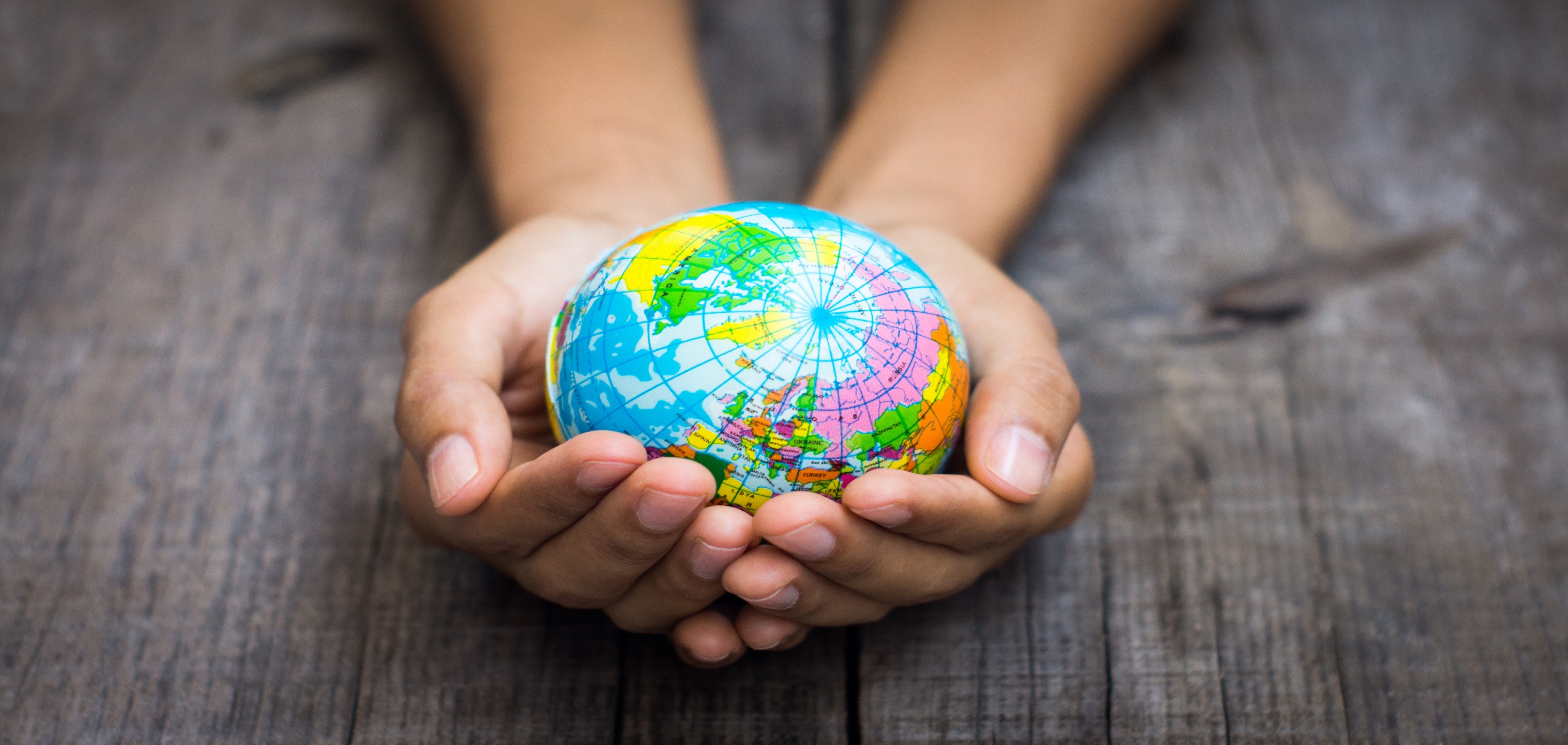 Informationsveranstaltung zum Auslandsaufenthalt 2024/25 
Bereich Mathematik und Naturwissenschaften

MOBILITY PARTY 
2024
Dezernat 7 – Strategie und Kommunikation
Corporate Design
Alle Studierenden des Bereichs sind herzlich eingeladen! 
Nach einer kurzen Vorstellung des International Office, des Leonardo-Büros und der Erasmus-Koordinator:innen der Fakultäten können Sie in gemütlicher Runde bei Snacks und Getränken Ihre Fragen stellen.
CD-Regeln – Hinweise zur Anwendung der Vorlage und zur Barrierefreiheit
Wann: Mi 17.01.2024, 18:30 h
Wo: Chemie-Neubau CHE/0089/E
Bild: PantherMedia